2024 Medicaid Statewide Provider Training
DME, Home Health, Private Duty Nursing, 
and Personal Care Services
General updates
OT/PT
Recalled DME
Case management for early childhood
PDN hours updates
Autism spectrum services for adults
Agenda
Non-Traditional Medicaid program ending
On December 31, 2023, the Non-Traditional Medicaid (NTM) benefit plan ended.
Members formerly enrolled in the NTM plan, as of January 1, 2024, now have the same benefits as the Traditional benefit plan.
Information regarding NTM services will remain in the Utah Medicaid provider manuals until January 1, 2025, for reporting and eligibility purposes.
Qualified Healthcare Professional
A “Qualified Healthcare Professional” definition was added to Chapter 1-9 Definitions of the Section I: General Information provider manual as follows:
Qualified Healthcare Professional (QHP): An individual who by way of education, training, and licensure performs a professional service within their scope of practice and independently reports that professional service.
Occupational and physical therapy
In January 2024, the former Non-Traditional benefit package was aligned with the Traditional benefit. 
OT/PT visits allowed per calendar year were increased to 20 visits to licensed OT/PT professionals.
Recalled Durable Medical Equipment (DME)
DME provider shall coordinate with the member and the manufacturer to return the defective DME and replace the item, as needed. 
If the medical device is a continuous rental item, the device should be replaced with a suitable device that will meet the medical needs of the member.
Recalled Durable Medical Equipment (DME)
If the medical device has been purchased, either as a one-time purchase or after a 12-month capped rental period, the DME provider will:
Register the device for repair or replacement.
Furnish a replacement device during the period required for the manufacturer to repair or replace the device.
Replace the equipment at no charge to the Medicaid program or member if the equipment doesn’t last for the entire five year reasonable useful lifetime.
Targeted case management for early childhood services providers
The Targeted Case Management – Early Childhood Provider Manual was updated to align with the Division of Integrated Healthcare provider manual style. It was updated to:
  Remove redundant language.
  Add clarifying language regarding member eligibility.
  Remove out-of-date references to pricing updates.
Home health private duty nursing hours update
Effective July 1, 2023, private duty nursing (PDN) maximum daily hours have been increased from 2-3 days to 14 days. This has been updated in the Home Health Services Provider Manual and PDN Acuity Grid forms as follows: 

8-11.6 PDN Acuity Grid Score and PDN Hours 
Score 			Maximum allowable covered hours per day 
21-35 			12 
36-45 			14 
46-51 			16 
56+ and over	 	18
Guidelines for an increase in the quantity of PDN services over time
An increased number of hours of PDN services may be authorized when acute exacerbations of illness require a temporary increase in skilled care. Additional documentation may be requested.
The member may receive up to 20-24 hours of PDN care daily, if authorized, only under the following circumstances:
After initial hospital discharge, for up to 14 days to enable the caregiver (s) to become trained on procedures.
After a subsequent hospitalization, for up to 14 days to allow caregiver (s) training in any new procedures or changes in care.
Autism spectrum disorder services for adults
Beginning July 1, 2023, applied behavior analysis (ABA) will be a covered benefit for eligible members of all ages with a diagnosis of Autism spectrum disorder (ASD). 
The Autism Spectrum Disorder Services Provider Manual has been updated to remove references to these services being limited to EPSDT eligible members only.
Contact us
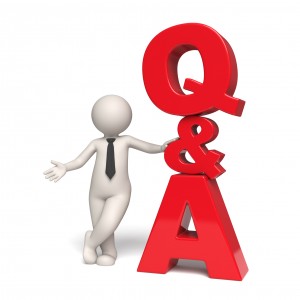 Medical Policy Team

Email:
dmhfmedicalpolicy@utah.gov